Social Network Strategy - HTS
Start by finding recruiters
Recruiter Instructions (SNS-Form A)
Referral Coupon (SNS-Form B)
Participating sites:
Friend code:________
00055
Referral Coupon
Site B
Insert address and directions or a small map
 
Hours: 2pm – 8pm, M-F
Site A
Insert address and directions or a small map
 
Hours: 10am – 6pm, M-F
FRIENDS PROJECT
[Insert logo or symbol to identify project]
Coupon Tracking (SNS-Form C)
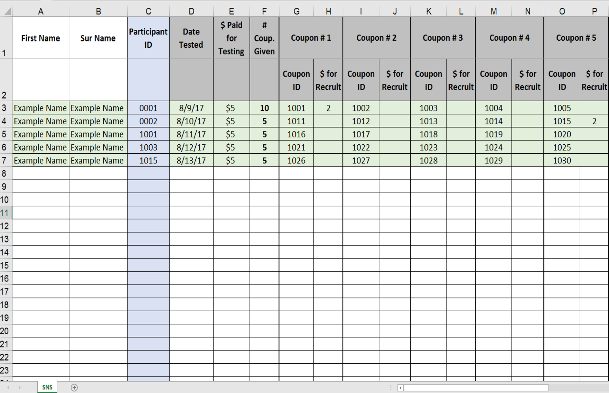 The person presenting this coupon is eligible to receive a free test and an incentive by presenting at a participating site.
For questions about the Friends Project, please call XXX-XXX-XXXX.
Recruiter Instructions (SNS-Form A)
SNS Coaching Guide (1)
Purpose:  These questions can be used as a guide to help the recruiter identify high-risk members of their network and strategize how to effectively recruit them. In the United States context, this coaching has helped improve HIV test yield.
Introduce the Coaching Session
What is your understanding of what I am asking you to do?

Let’s talk about confidentiality.  None of the information you have told me will be shared with any other person.  The notes I have taken will be kept in a locked file cabinet and will be used only as a reminder on what the plan was for each person.  

Identify Network Members
Next I’d like for us to talk about someone you know who you think should test for HIV and who you’d be willing to have a conversation with.

What would you like to call this person? You don’t have to say their name.

How would you describe your relationship to this person?

Please describe this person.  (If necessary to assist with coaching, probe to get information on age, gender, etc.) 

Why do you think this person could be at risk for HIV?

Do you believe this person has ever tested for HIV before?

Coach – Develop a Plan
When and where would you bring up the subject of HIV testing?

How would you bring up the subject of testing for HIV with this person?  What will you say about it? 

How do you think this person would react to you bringing up the subject of testing for HIV?

How would you respond to those reactions?

Do you think there is any possibility this person would react in a violent way?

Do you think the person will ask you about your HIV status?  If so, how would you respond?
Centers for Disease Control and Prevention, October 22, 2016
Social Network Strategies to Increase HIV+ testing yield
SNS Coaching Guide (2)
Coach – Develop a Plan
How would you disclose your HIV status? How comfortable are you with disclosing your status and your decision to test?  (Discuss approaches for disclosing their own HIV status their network members, should they choose to do so.)

If you are not comfortable disclosing your status, how can you discuss (the importance of) testing without revealing your HIV test results/status?  (Discuss approaches to raising the topic of HIV counseling, testing, and referral to network members without revealing their own status.)

   We can provide the following types of testing:  [X or Y].  Which of these do you think this person is most likely to accept?

   Here are the locations where we can provide testing:  [A, B, C].  Where do you think this person is most likely to test?

Do you prefer to refer this person to testing (refer), come in with him/her (escort), or meet in an agreed upon location where testing can be provided (coordinate)?

   Let’s talk a minute about how the incentive program works.  What questions do you have about it?  How will you explain it to your friends? 

Let’s talk about how to respond to any additional questions from network members about HIV transmission risks, available support services, confidentiality or privacy, or any other issues/questions your friends may have.

Summarize and Close your plan with the Recruiter
   Let me summarize your plan for your network members.

   Does anything about this plan make you uncomfortable?  

   How confident do you feel that you can carry out this plan with your friend/relative/associate?  

   I will want to follow up with you to see how things went.  Let’s talk about our plan for that follow up.   

26.   What final questions or concerns do you have?
Centers for Disease Control and Prevention, October 22, 2016
Social Network Strategies to Increase HIV+ testing yield